Mobile Technology in Court Management
BENEFITS
Cost Effective 
Environment Friendly
Reduces Litigant/Public footprints thereby reducing load on infrastructure
Transparency
Procedural Simplification
Increased Efficiency and Productivity
Save Manpower Cost
Saves Processing Time
TECHNOLOGIES
Advancement of Technology has eroded the thin line between Desktop, Web &  Mobile Technologies. 
Mobile Technology can be used for almost all the purposes for which desktop were being used along with web.
Features like GPS Navigation, SMS Services, Group Chats (WhatsApp ) & Video Conferencing facilities through soft Video Conferencing applications such as  Vidyo, Skype has made Mobile technology more user friendly with widespread applications.
Mobile Technology can be used to enable Court Staff , Litigants, Advocates as well as Judges
ENABLING ADVOCATESAdvocates being part of Justice Delivery System needs to be empowered with information for better Assistance to the Court
e-Diary : Cause List & Case Management. 
e-Filing
Online  Availability of Scanned Paperbooks
Availability of Online Paperbook to office of Advocate General, Counsel for Union of India and to other Government Departments.
Electronic Memo of Appearance 
e-Stamping
e-Inspection
SMS Services informing Filing Status , Case Status, Disposal Status, Inspection Application Status and Certified Copy Status.
SMS Pull and Push Services
IVRS System
Online Current Case Status
Case Search
Caveat Search
Availability of  Indian Law Reports Online.
Navigation Application for Locating Court Complexes
Availability of Notices online
Online Traffic Challan Payment Portal
e-DIARY : MANAGEMENT OF CASE
A Case Management Module (e-Diary) whereby the members of the Bar / Government Departments can be permitted to add cases against the user IDs assigned to them.
The cases added by User are then reflected in that User Account which enables  the concerned user  to manage and print  his Cause List and know status of cases  added  in his account. Next date, purpose for which case is fixed and Interim Orders are available to the user.
Case is updated in Real Time as and when it is updated by court.
It acts as Electronic Diary for Advocate being updated by Court itself.
It eliminates chances of missing a case as Status of case is in sync with Court Records.
e-FILING
Through e-Diary Module Advocates have been enabled to file Petitions / Appeal / Applications online .
E-Filing in turn would facilitate entry of Case Records thereby reducing workload of Court officials and will ensure availability of scanned/soft paperbooks.
Availability of soft paperbooks duly digitally signed would further reduce unnecessary hard copies of paperbooks
User can create and View Uploaded Memo of Party, Index, Paperbook, Documents, FIR Details, Lowercase details etc. 
Party Details filed by Advocates can be used for generating Notices and sending them through email to the opposite site thereby eliminating delays.
e-Filing Screen : After Login
INDEX PRINTOUT
e-FILING RECEIPT
ACCESS TO SCANNED PAPERBOOKS TO ADVOCATES, ADVOCATE GENERAL, COUNSEL FOR UNION OF INDIA AND OTHER GOVERNMENT DEPARTMENTS& ONLINE MEMO OF APPEARANCE
eDiary allows online access to paper-books.
 Advocates / Departments having eDiary Account are allowed to download entire paperbook of cases which are filed online or where advocate has filed electronic Memo of Appearance.
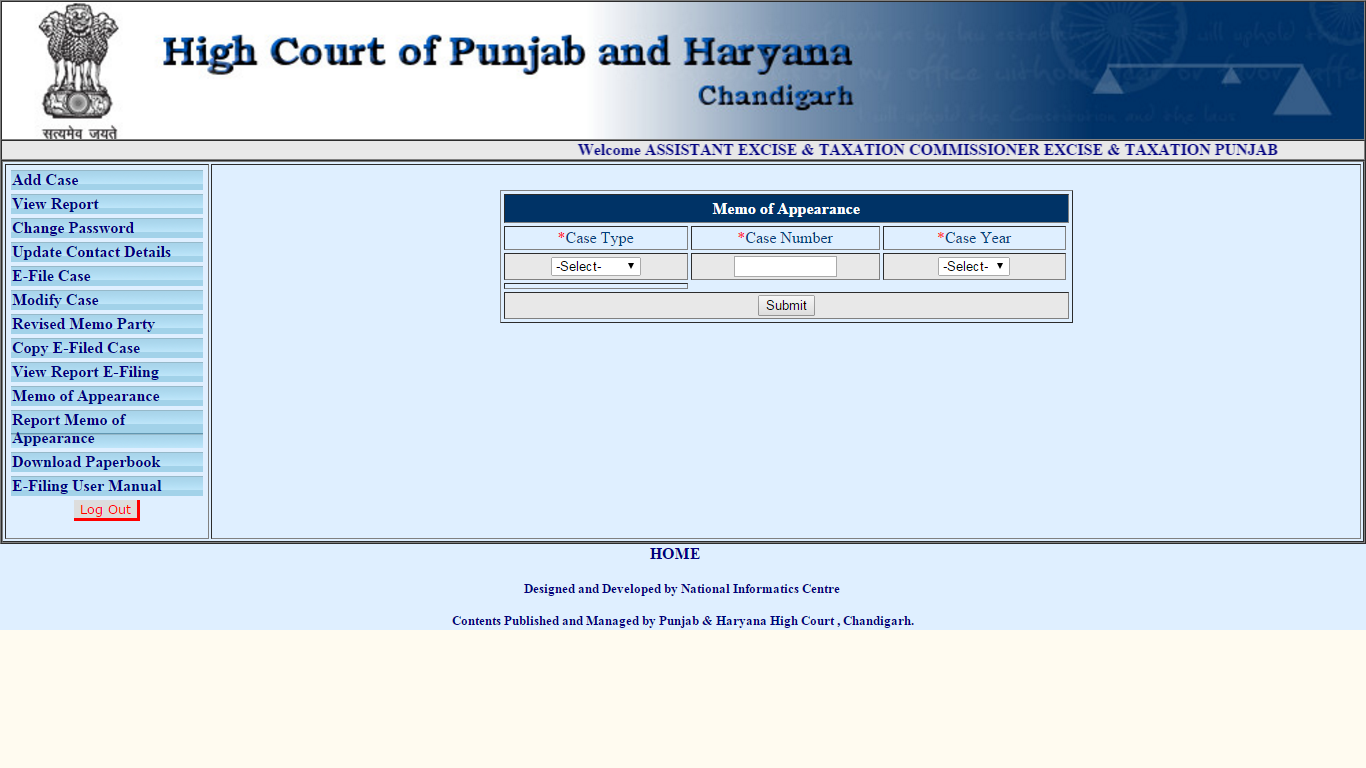 e-INSPECTION
Inspection of Court files to party can be allowed through online mechanism as is being done in Punjab and Haryana High Court where paperbook is being made available to the counsels of parties through e-Diary.
Actual file movement is eliminated.
SMS ON VARIOUS STAGES
Filing of case
Objection
Registration of case
Next Date 
Disposal  of case
Certified Copy Status 
Filing
Prepared
Delivered
Inspection Status
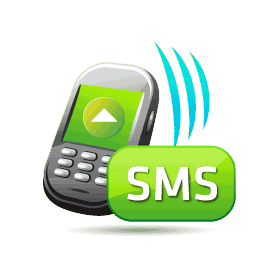 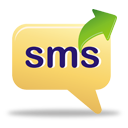 SMS SERVICES
HIGH COURT & DISTRICT COURTS
SMS NOTIFICATION FOR CASE STATUS AT HIGH COURT & District Courts
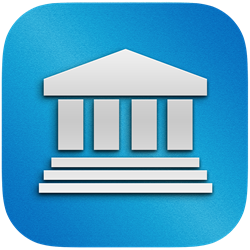 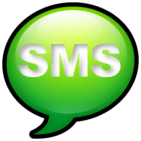 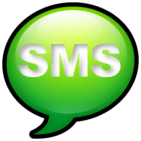 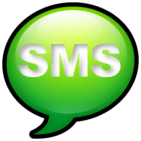 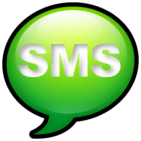 FILLING
OBJECTION
REGISTRATION
NEXT DATE
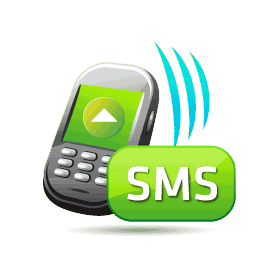 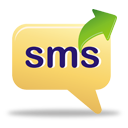 SMS SERVICES
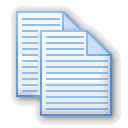 HIGH COURT
SMS NOTIFICATION FOR CERTIFIED COPY AT HIGH COURT
COPY
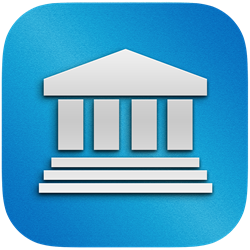 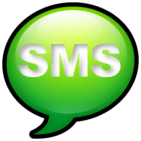 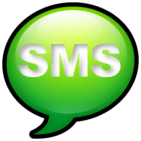 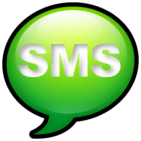 FILLING
PREPARED
DELIVERED
SMS PUSH AND PULL SERVICES
In order to help the general public who is not computer savvy mobile application called Short Messaging Service, better known as SMS, can been integrated with the system so as to provide a powerful tool to the litigant public for information gathering. 
By the use of this service one can know status of his case.
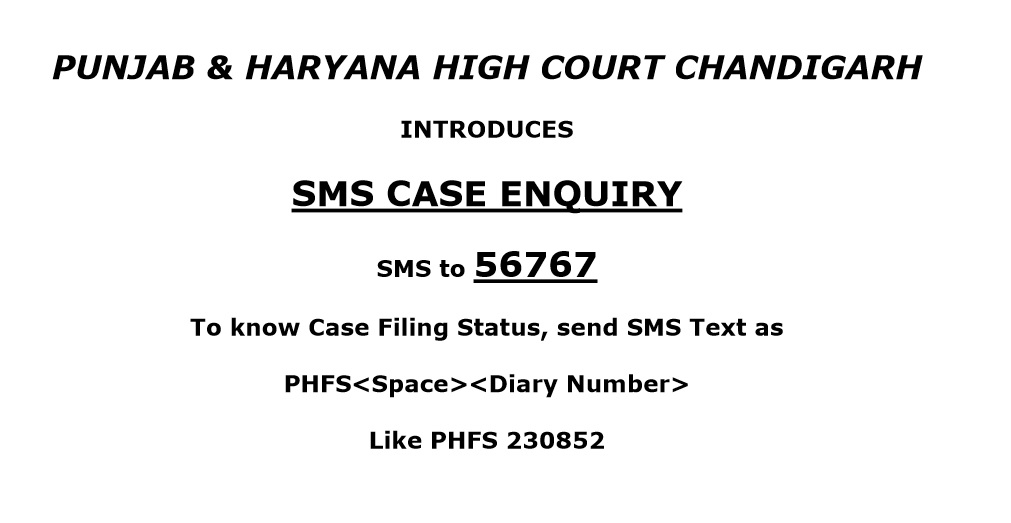 ONLINE CURRENT CASE STATUS
Online Mobile application provide various information pertaining to a case.

Also status of case can be retrieved using various search parameters .
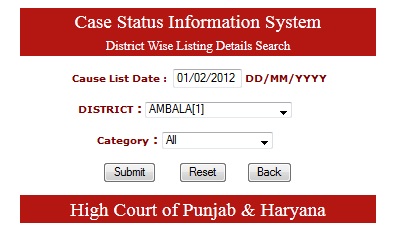 CURRENT STATUS OF CASES ON MOBILE
Display Board can be made available on mobile. One can view Display Board online which shows all the Courts along with the cases being heard in each Court at that time with a delay of 30 seconds. It Displays all the Serial Numbers of the cases currently running in the Courts.
It also shows case details along with interim ordres.
CASE SEARCH
CAVEAT SEARCH
Unique number is assigned to Caveats after registration. The updated status is sent to concerned advocates through SMS.
Caveat can be searched on parameters like petitioner name, advocate name.
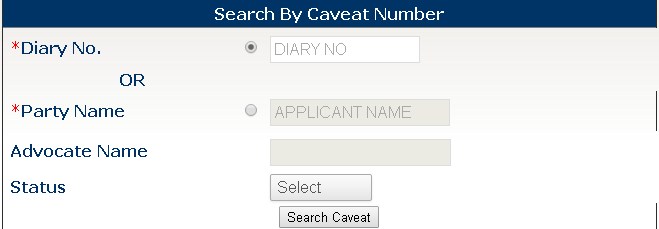 AVAILABILITY OF INDIAN LAW REPORTS ONLINE
Indian Law Reports (Punjab and Haryana) Series from 2012 onwards has been digitalized.
 True printouts of ILR with search option as well as e-Book shall be available free of cost to litigants and advocates.
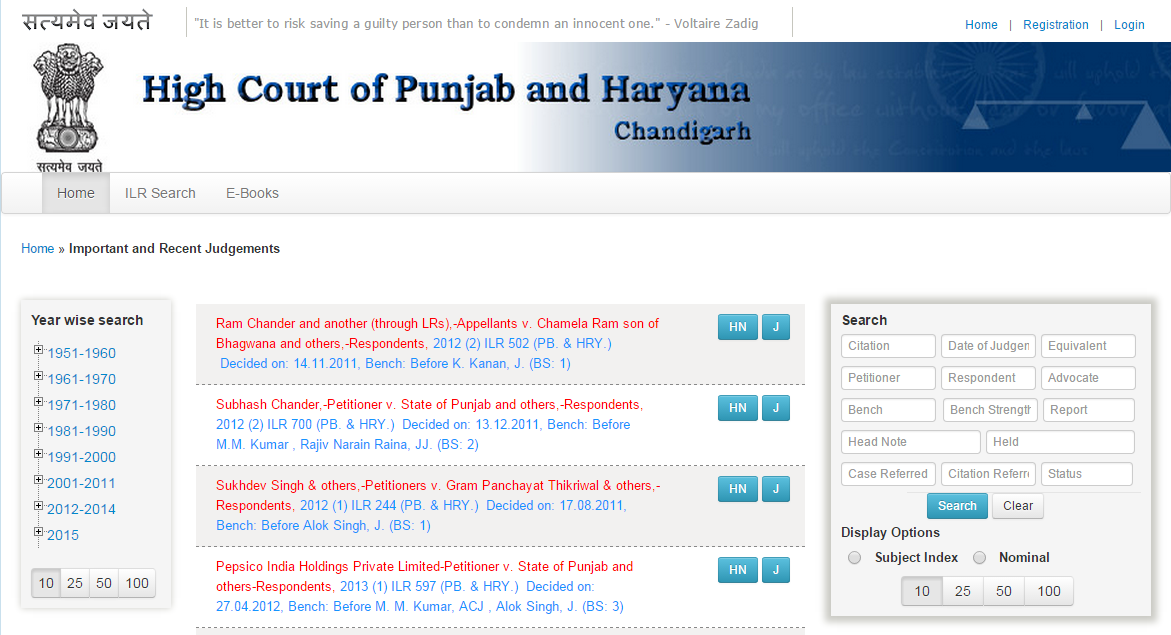 NAVIGATION APPLICATION FOR LOCATION COURT COMPLEXES
Through Mobile app court complexes can be located and it displays the direction to that specific court complex making use of Google Maps.
Also direction and distance of other court complexes can be retrieved.
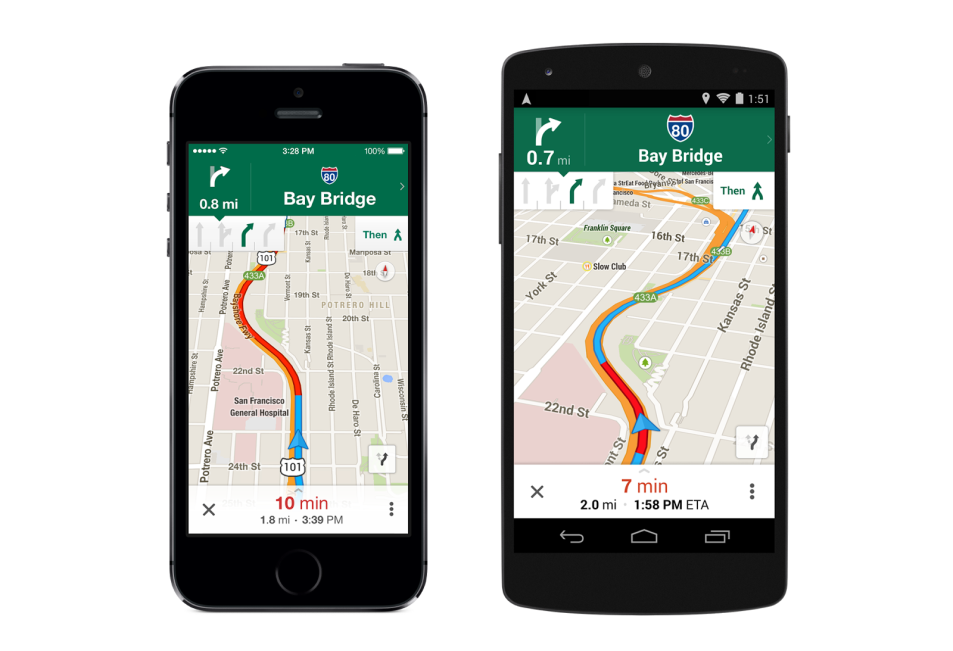 e-NOTICES
Features:
All types of notices (i.e.. court notices, sale notices and advertisements) can be made available through  online portal / mobile application.
Saves cost to be incurred on publication in newspaper.
Fully Searchable
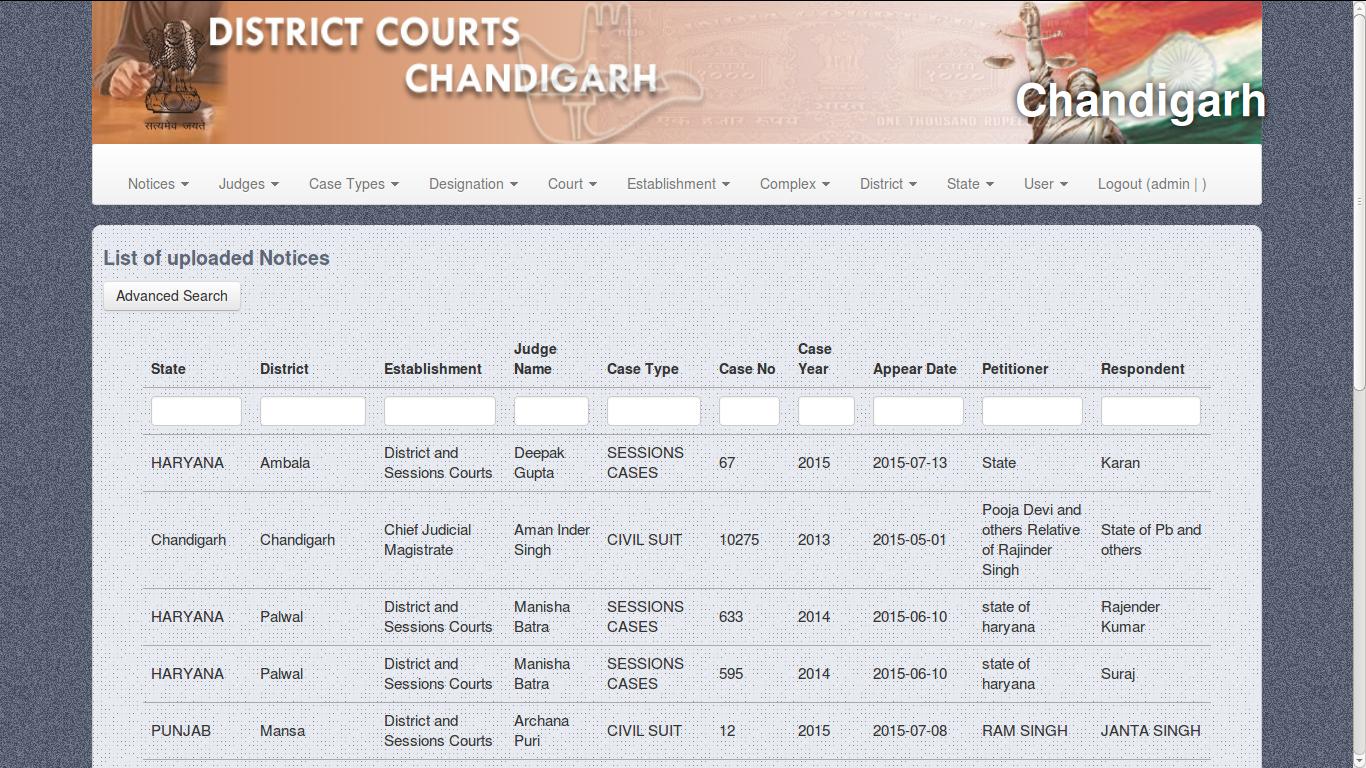 ENABLING LITIGANTSJustice Delivery System needs to be litigant centric. Litigants needs to be empowered with information.
CASE RELATED SERVICES AVAILABLE FOR LITIGANTS
Case Status
Case Search
Caveat Status
Certified Copy
Current Case Status on mobile with complete detail of case
Can be made available through SMS or mobile application.
AVAILABLITY OF COURT JUDGEMENT / INTERIM ORDERS / CASE STATUS THROUGH MOBILE APPLICATION
Minimize use of paper & saves  environment.
 Cost effective – Saves money.
Reduces footfall in courts
Leads to better preparation of case and assistance to court.
ENABLING OFFICERSFor  effective  adjudication Judicial Officers needs to be empowered with information and ease to work with aid of mobile technology,
ENABLING OFFICERS AND OFFICIALS
PIS
Postings / Transfers
Gradation Lists
Property Details
Annual Self Appraisal
Leave
LTC
PIS : PERSONNEL INFORMATION SYSTEM
Transfer  and Posting’ Details (since joining  of the service)         
Availability of Annual Confidential Reports
Property Details can be managed online.
Leave and Salary details can be managed online.
Availability of Gradation List.
All the transfer & posting orders can viewed online.
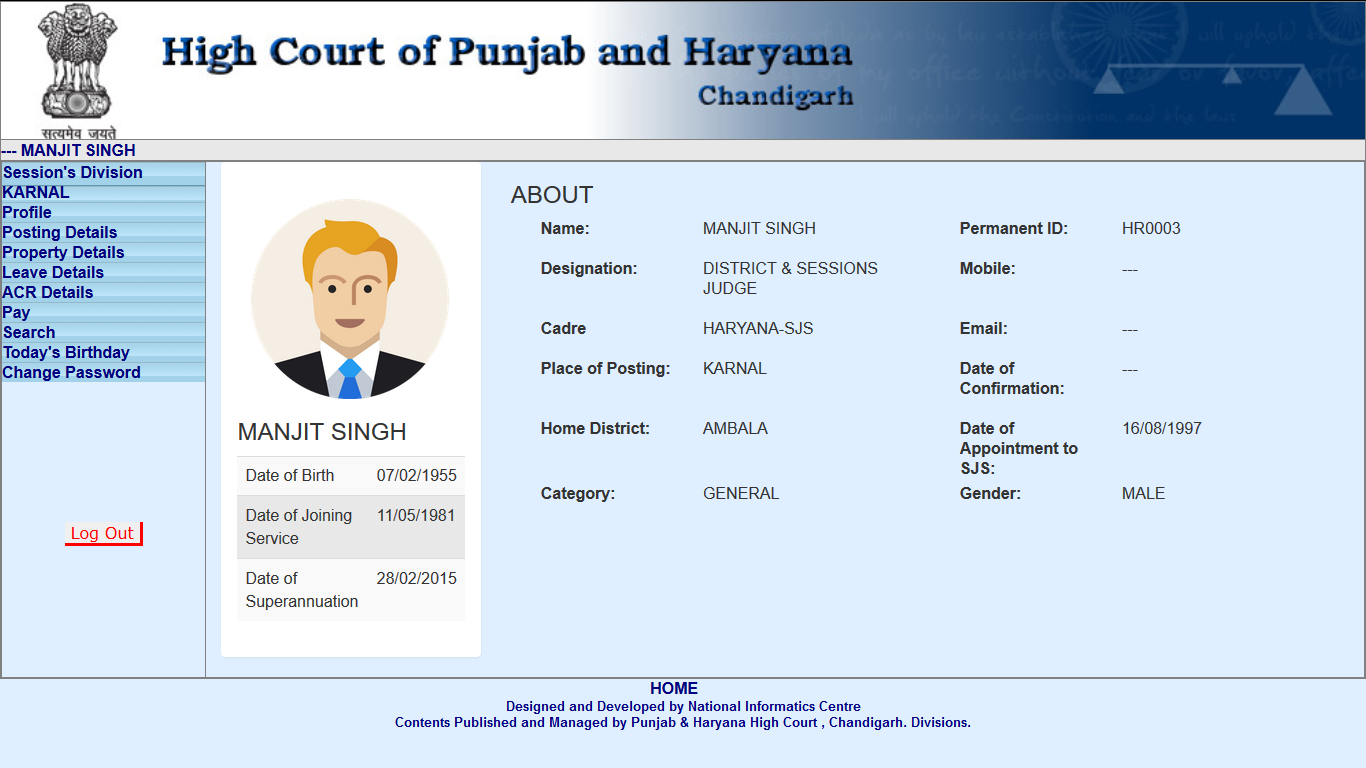 e-Reporting
Various Vital Reports are being collated and available on a single tap of mobile using e-Reporting App.
This app can helped Officers in strategic planning and decision making .
Various customized Reports can be made available using this e-Reporting App.
REDUCED USE OF PAPER. AGENDA OF FULL COURT  MEETING
The agendas of the Full Court meetings and other meetings are being sent through mails to the Hon'ble Judges, which has resulted in saving a lot of paper.
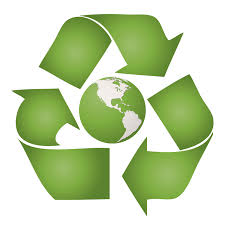 COMPLAINT MATRIX FOR EFFICIENT FAULT ESCALATION & RESOLUTION OF INFRASTRUCTURE
Various escalation matrices and ticket generation mechanisms for logging call pertaining to Hardware components have been included into a mobile application using which call can be escalated to the specific Hardware Vendor which provide resolution on time . 
Also Management of all Hardware Assets under Warranty and AMC is available on a single tap on mobile.
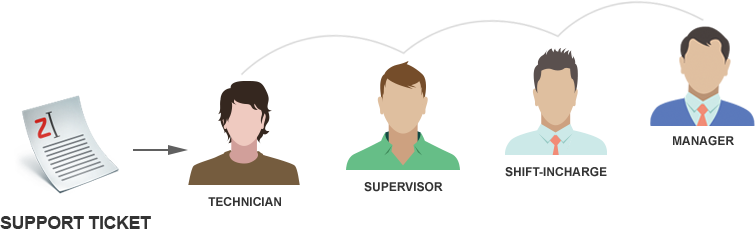 e-TENDERING  ONLINE PURCHASE SYSTEM THROUGH MOBILE
The e-Tendering and e-Procurement System enables the Tenderers to download the Tender Schedule free of cost and then submit the bids online through e-portal.
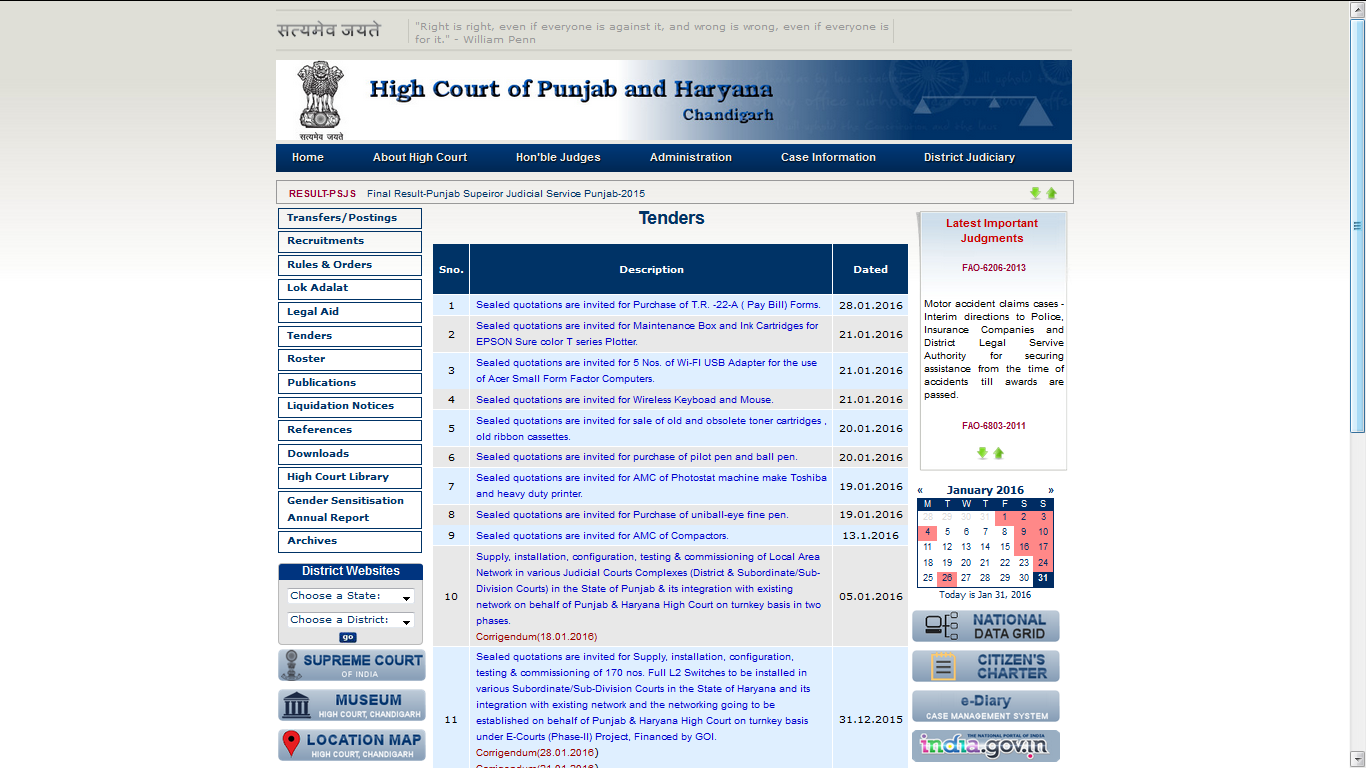 GREVIENCES  RESOLUTION S YSTEM
Grievances can be logged online using mobile application interface.
These Grievances are further escalated to concerned authority for the needful action in time.
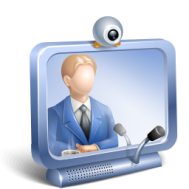 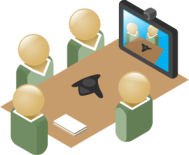 VIDEO CONFERENCING
Monitoring
System Training
Time saved
Saving on T.A. and D.A.
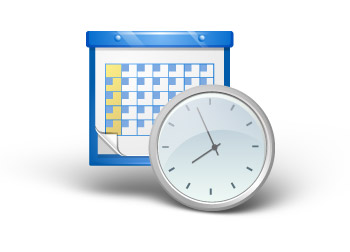 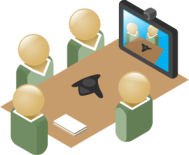 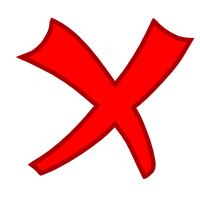 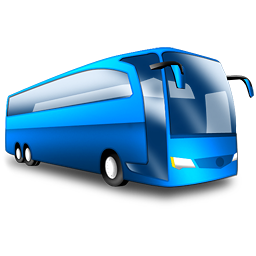 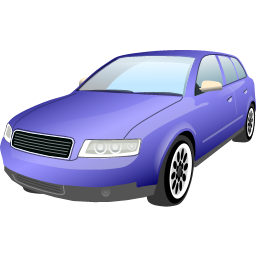 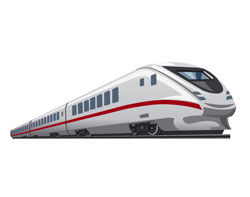 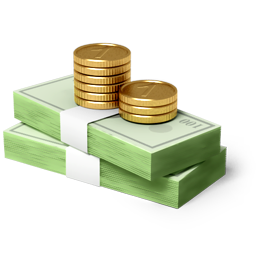 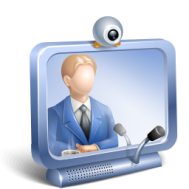 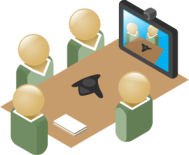 VIDEO CONFERENCING
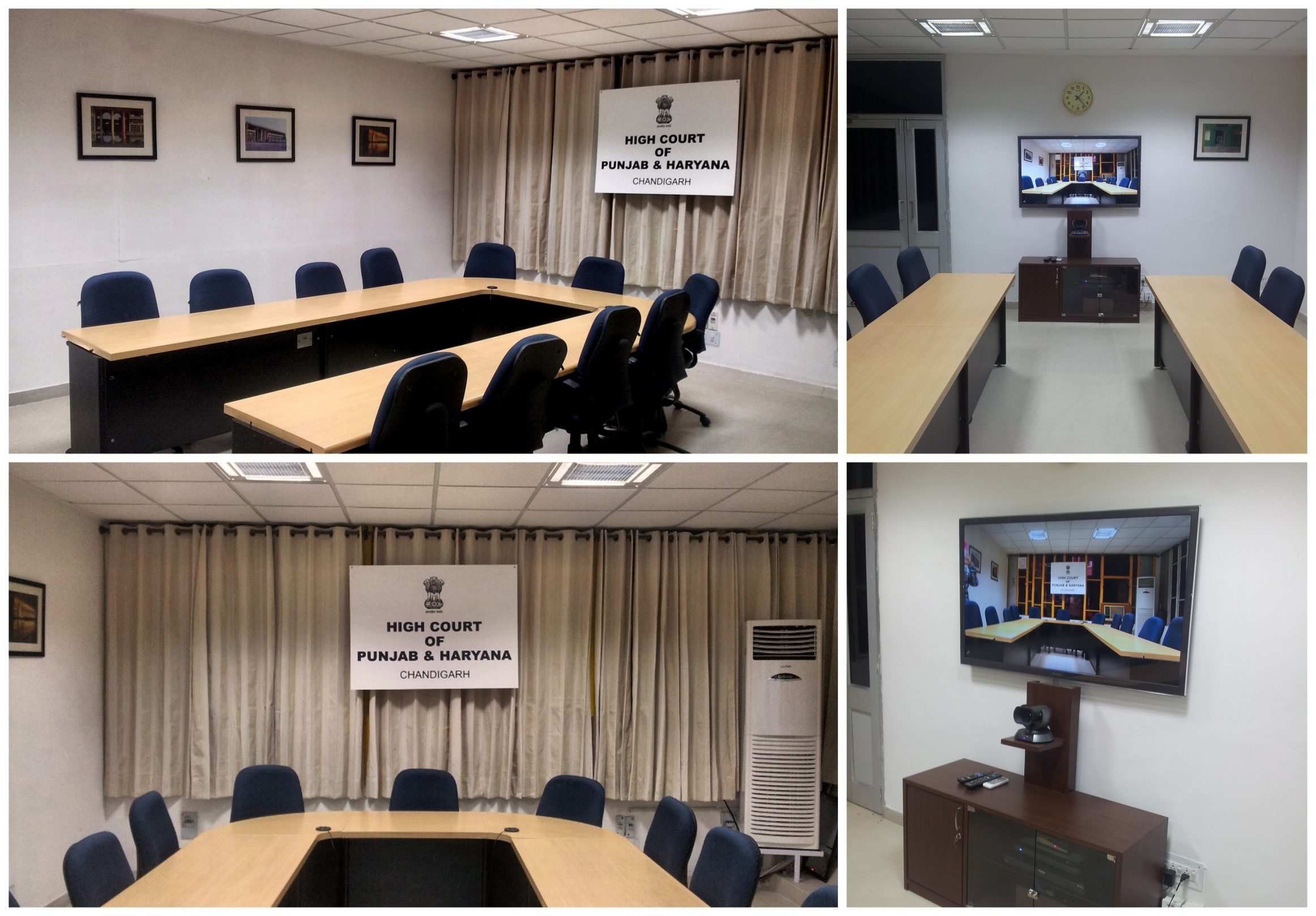 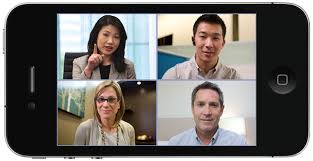 USE OF VC FOR MEDIATION AND LEGAL AID
Mediation and Legal Aid Monitoring System
Software to monitor Legal Aid has been developed so as to monitor the Legal Aid process which is available using Mobile Application interface.
 This specific software in conjunction with software video conferencing provides a new paradigm in the process of Mediation and Legal Aid.
Use of Audio / Video Training Material on WhatsApp
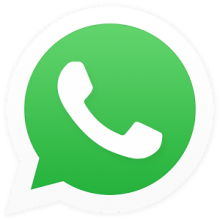 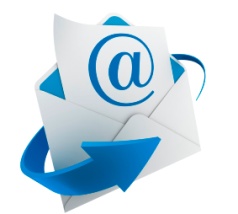 Group of Nodal officers to communicate tentative date and time for remand work or recording of evidence through video conferencing.
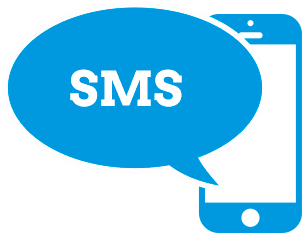 SMS & Mobile
To notify last minutes changes.
3. SECURITY : REMOTE VIDEO SURVEILLANCE
MONITERING ATTENDANCE THROUGH BIOMETRIC  SYSTEM SYNCRONISED WITH MOBILE
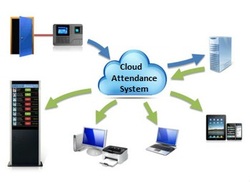 PROCESS SERVING THROUGH USE OF GPS
GPS  tracking has become a popular. Process Service can be tracked by using combination of GPS, biomatric and camera tech.
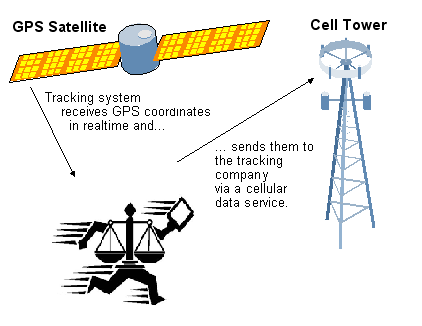 e-STAMPING
e-Stamping is secured way of paying stamp duty through online process. Same is Tamper Proof, can be verified online 24 x 7, has Unique Identification Number and saves money as exact Court Fee can be affixed without going for a particular denomination.
The prevailing system of physical stamp paper/franking can be replaced by E-stamping system. 
Stock Holding Corporation of India Limited SHCIL is providing complete solution for affixing e-stamps.
E-Stamp can be purchased  online & it can be added to soft as well as hard copy of petition.
Availability of Stamp Duty would be 24 x 7.
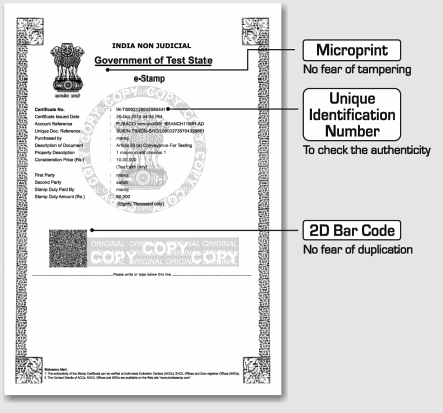 ONLINE TRAFFIC CHALLAN PAYMENT
Convenience to Public.
Payment of fine can be made online through mobile.
Reduces footfall in courts.
Reduces burden on judicial officers / officials.
Brings transparency
Increases fine payment and compliance.
PUBLIC INTERFACE
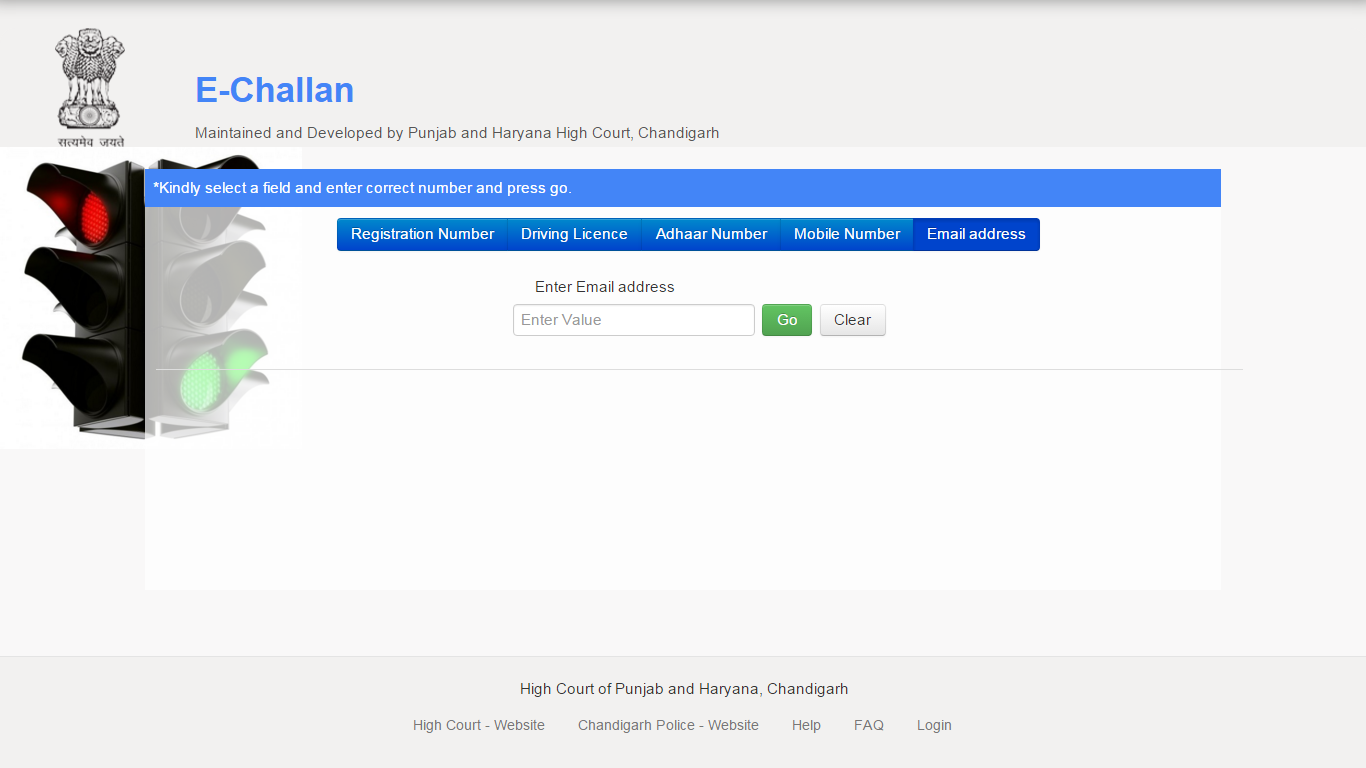 CHALLAN CAN BE FETCH USING ANY OF ABOVE FIELDS I.E  REGISTRATION NO., MOBILE NO., VEHICLE NO., E-MAIL ADDRESS AND ADHAAR NUMBER .

SUPPOSE IF WE ENTER MOBILE NUMBER. SCREEN SHOWS AS BELOW
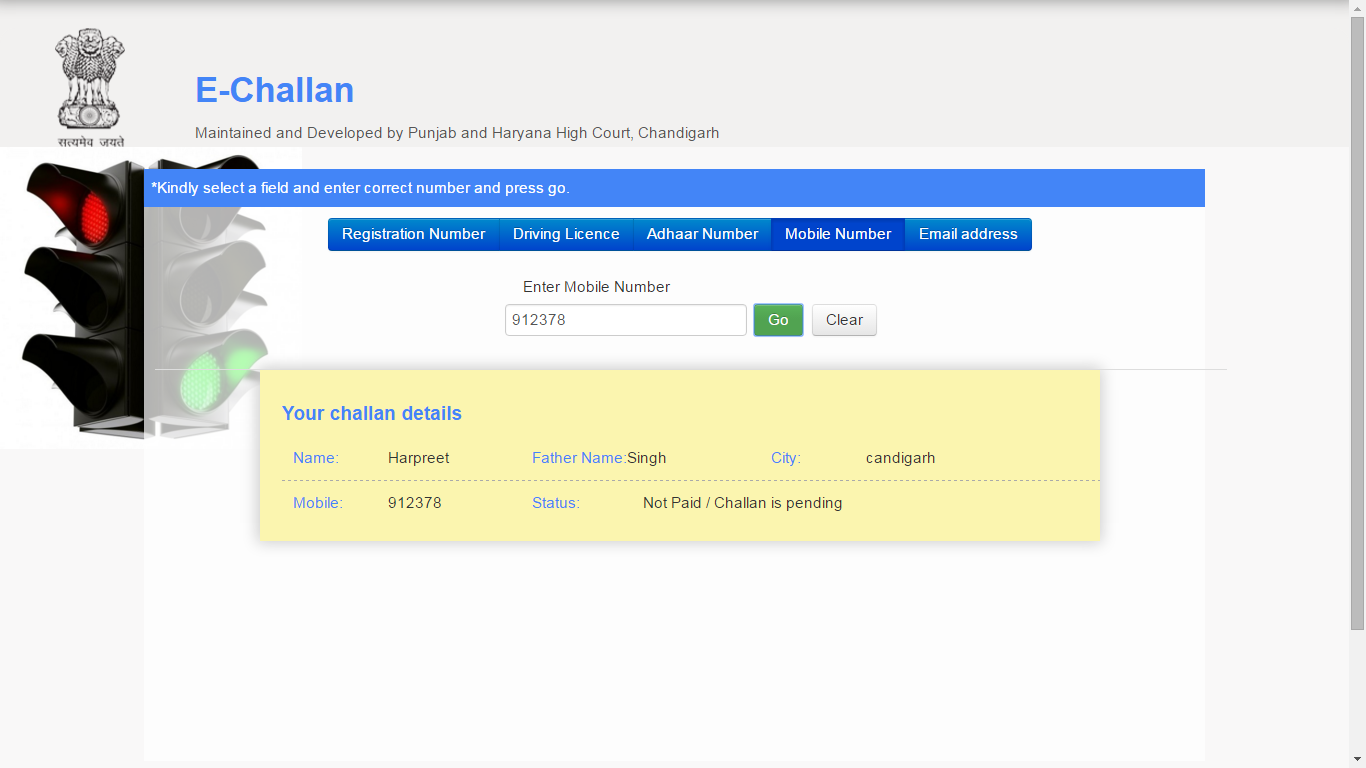 THANK YOU